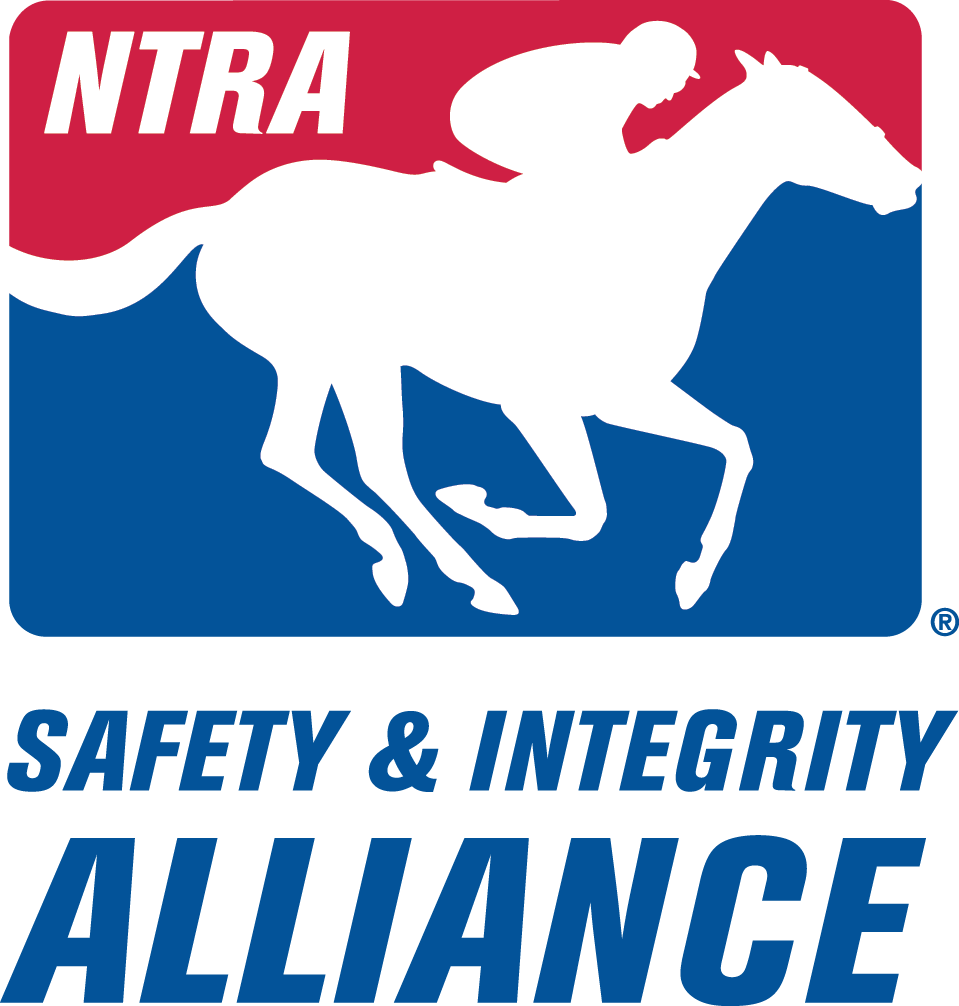 Alexander M. WaldropPresident & CEONTRA2010 IFHA Meeting
Introduction
September 2006  -- Congress passes Unlawful Internet Gambling Enforcement Act (UIGEA)


European gaming company stocks crash
Pari-mutuel wagering exempted
		
September 2010 --- Congress considers legislation to legalize Internet gambling
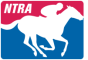 Background
U.S. gambling law and policy generally determined at the state level  

Gambling is strictly prohibited except at specific, highly regulated locations
 
Americans tolerate legal gambling when heavily taxed
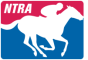 Legal Framework
Interstate Wire Act of 1961 (Wire Act) criminalizes interstate gambling when conducted via Internet or other electronic media
 
Interstate Horseracing Act of 1978, (IHA) exempts interstate wagering on horseracing from Wire Act prohibitions
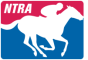 Interstate Horseracing Act
Mandates consents from 
Racetrack where race is run 
Horsemen racing at racetrack 
State regulators in state where race is run 
State regulators in state where wager originates

Protects intellectual property rights of participants

Strengthens participant’s demands for fair compensation 

Exclusive to horseracing
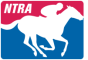 Threats to Horseracing
$1.3 billion ADW online wagering only growth sector in U.S. racing  

Frank Bill introduces “tax and regulate” approach to online gaming  

Frank Bill licenses domestic and foreign entities 

Frank bill does not protect horseracing 
ADWs licensed at the federal level
Subjects racing to double taxation and regulation
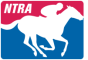 Opportunities for Horseracing
Exempt U.S. horseracing from tax-and-regulate scheme

Address longstanding tax issues for horseplayers

Compensate to mitigate impact of new competition
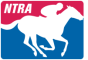 Prospects for Legalization
Upcoming midterm elections may undermine long term prospects for passage of Internet gambling legislation 

Internet Gaming may be addressed in post-election lame-duck session 
 
Need for revenue makes passage of Frank Bill possible
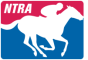 Other Developments
Several states considering the legalization of limited forms of Internet gaming

Exchange wagering introduced in New Jersey and California

Revenue splits left to negotiation between the parties
Absent agreements, no exchange betting
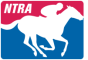 Conclusion
Internet gambling and exchange wagering are both possible in U.S. in coming months and years 
 
Expanded online betting opportunities have significant potential for multiple impacts on U.S. pari-mutuel wagering industry 
 
NTRA actively involved to ensure that racing receives a fair and proportionate share of new revenues
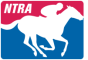